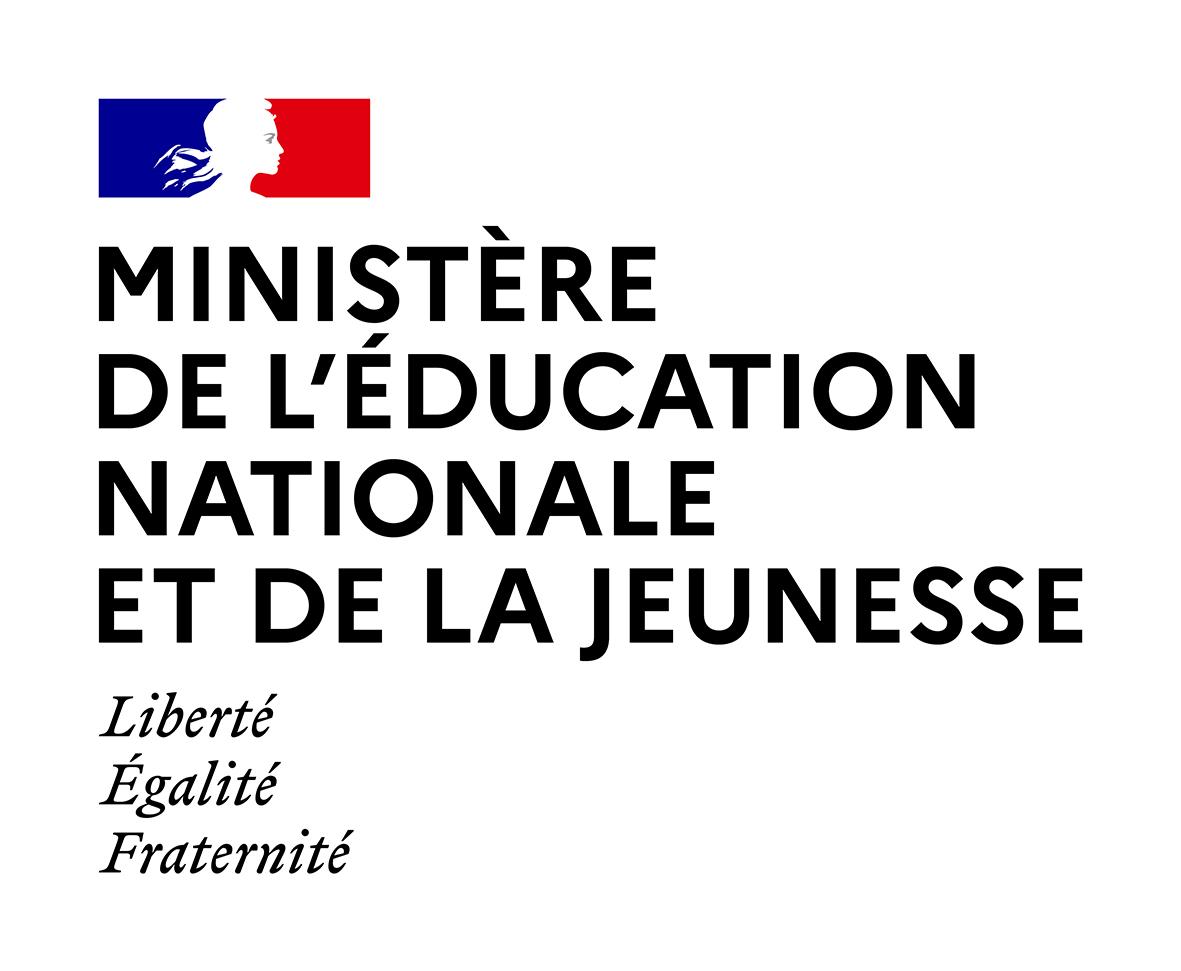 Direction du numérique pour l’éducation
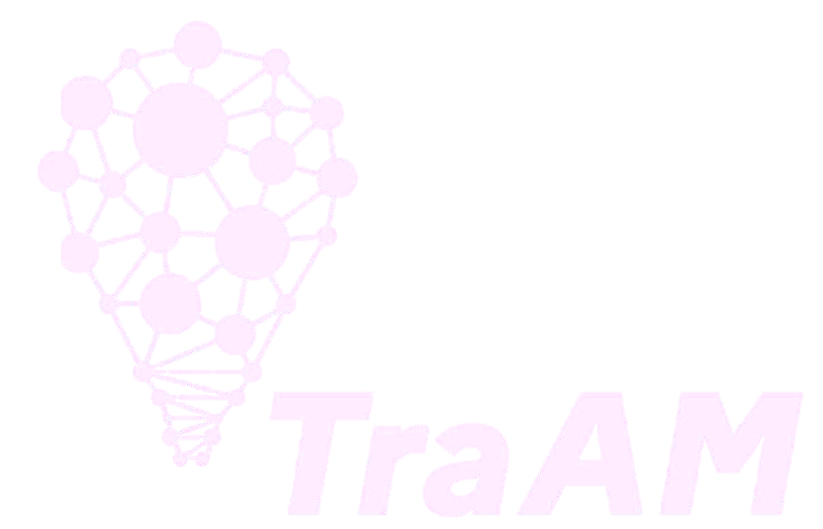 Bilan de l’académie de NICE
Sciences et Techniques Industrielles LP
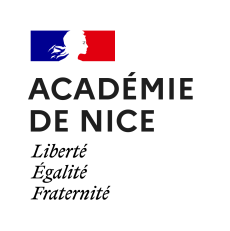 Groupe composé de Lycées professionnels et lycées technologiques

Le numérique dans les enseignements STI : pratiques pédagogiques et plus-values
Présentation du projet académique 

Pour l’année scolaire 2023-2024, l’académie de Nice a été retenue pour participer aux Travaux Académiques Mutualisés (TraAM) dont le thème national est « Le numérique dans les enseignements STI : pratiques pédagogiques et plus-values ». Dans le cadre de ces TraAM, un groupe de 2 professeurs de STI famille MTNE exerçant dans des lycées professionnels du département des Alpes Maritimes de l’Académie de Nice a travaillé à mettre en place des séquences de cours répondant à la problématique suivante : « Comment sensibiliser tous les élèves de lycées professionnels à la Cybersécurité en utilisant le programme National "PHARE" pour se préserver du cyberharcèlement scolaire ? Le référentiel du BAC PRO CIEL sera sollicité pour ce chef d'œuvre.». De cette problématique, trois thématiques ont été explorées en conservant le fil rouge de l’articulation entre ce qui se fait en collège (partenariat avec le collège VAUQUELIN de Toulouse, concours NAH 2024) à objectifs pour les 3eme et en lycée / lycée pro pour les 2nd.
L’utilisation du programme PHARE en collège et en lycée;
L’utilisation du programme basé sur le numérique en collège puis en lycée en 2nd MTNE/CIEL;
L’utilisation du bloc n°3 du référentiel du bac Pro CIEL basé sur la Cybersécurité.
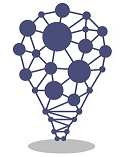 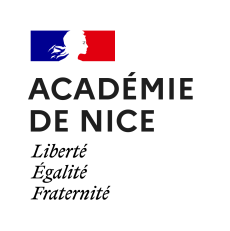 Bilan du projet
Outils et/ou ressources institutionnelles mobilisées 

  Pour les élèves :
Site https://escapecards.fr/
Livret du jeu sérieux « Cybersécurité vs cyberharcèlement »
Powerpoint de présentation du jeu aux élèves
Carte mentale du jeu

Pour les professeurs :
3 séances pour comprendre la création d’un escape game.
Acteurs impliqués et ressources produites
1 scénario complet a été produit 
par 1 enseignant
 
2 enseignants ont participé 
au dispositif
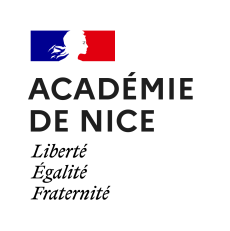 Bilan du projet
Domaines et compétences travaillées du CRCN
Sensibiliser tous les élèves de lycées professionnels à la Cybersécurité en utilisant le programme National "PHARE" pour se préserver du cyberharcèlement scolaire. Le référentiel du BAC PRO CIEL sera sollicité pour ce chef d'œuvre.
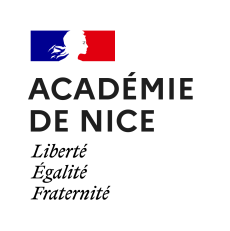 Productions académiques
La présentation vidéo du projet mettant en vedette un partenariat avec le collège Vauquelin de Toulouse, montre la problématique de notre TraAM :

Vidéo teaser du projet :
https://podeduc.apps.education.fr/video/44456-storyboard-presentation-du-traam-sti-2023-2024-avec-consignesmp4/6475bd2af63031876659a78e4dd942e8d8581e968ac769489da63deaab2bbc83/
Le numérique dans les enseignements STI : 
Les ressources du projet avec la carte mentale de recherche, les séances produites, les cartes à jouer, le livret pédagogique, la présentation aux élèves, l’arborescence des énigmes et l’interface du jeu sont disponibles sur cette plateforme :

Site pédagogique académique Moodle :
https://espace-commun.ac-nice.fr/course/view.php?id=815
La modélisation du jeu sérieux, prend forme sur une interface dédiée à recueillir les productions qui sont synthétisées grâce à une arborescence descendante avec les cartes à jouer, préparant ainsi le déroulé du jeu jalonné par les énigmes.

Lien du serious game :
https://app.escapecards.fr/intro.php?prive=J-IE6vhElTt5XIqWts9zbiXTfkjq3xu7&mdpJ=
Durant le parcours de création avec nos élèves, nous avons filmé la recherche des énigmes par le groupe de travail impliqué en 2nd MTNE CIEL. Les questions et les créations en équipe sont visibles sur cette vidéo :

Vidéo des énigmes élèves :
https://podeduc.apps.education.fr/video/48213-storyboard-traam-sti-2023-2025-v2canevasmp4/08cb770d8989d63e24f765a47ff6e730f7a9ba9d8505200f0de6f0be844d890c/
Sensibiliser tous les élèves de lycées professionnels à la Cybersécurité en utilisant le programme National "PHARE" pour se préserver du cyberharcèlement scolaire. Le référentiel du BAC PRO CIEL sera sollicité pour ce chef d'œuvre.
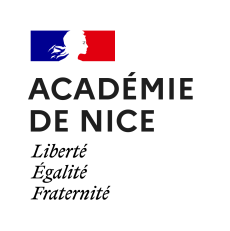 Productions académiques
Lien direct vers le diaporama du jeu qui permet une présentation au élèves des attendus et des règles de fonctionnement du jeu :

Diaporama du jeu pour les élèves :
https://espace-commun.ac-nice.fr/pluginfile.php/24596/mod_resource/content/6/Presentation%20eleves%20Diaporama%28traam%20sti%20cyber%29%20v1.4.pdf
Lien direct vers le livret pédagogique du jeu qui permet une présentation et un suivi pour le professeur qui met en activité le jeu :

Livret pédagogique du jeu:
https://espace-commun.ac-nice.fr/pluginfile.php/24499/mod_resource/content/17/Livret%20pedagogique-traam%202023-2025%20v3.9.pdf
La carte mentale de présentation des énigmes ainsi que leur chronologie est directement accessible ici :

Carte mentale du jeu :
https://espace-commun.ac-nice.fr/pluginfile.php/24719/mod_resource/content/3/Plan%20g%C3%A9n%C3%A9ral%20v5.1.jpg
Lien direct vers les 41 cartes du jeu. Il s’agira de les imprimer selon les directives du livret pédagogique.

Les cartes du jeu :
https://espace-commun.ac-nice.fr/pluginfile.php/24597/mod_resource/content/13/Cartes%20jeu%20cybersecurite%20vs%20cyberharc%C3%A8lement-Modele-40%20%2840%20carte%20%C3%A0%20jouer%29%20v5.3.pdf
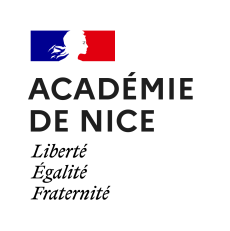 Apports et plus value de l’usage du numérique pour apprendre et enseigner
Abstract
Dans sa thèse, Bugmann (2016, p. 53-54) s’interroge sur la manière dont l’école française se sert du jeu pour améliorer les apprentissages des élèves. Il constate que le jeu reste « absent du socle commun de connaissances et de compétences » et est « très légèrement présent dans les grilles de références du socle commun de connaissances et de compétence ». De plus, Bourgonjon et al. (2013) concluent que l’adoption et l 'efficacité de l’apprentissage par le jeu dépend de l’acceptation du jeu dans la classe par l’enseignant. Prenant appui sur ces travaux, nous cherchons à identifier les pratiques et expériences d’enseignants novices sur l’interrogation des jeux dans l’apprentissage des élèves. (1)
__________________
(1) De Smet, C., & Romero, M. (2018). Étude exploratoire sur l’intégration des jeux dans l’apprentissage des élèves par les enseignants novices du secondaire. Université d’été Ludovia. https://www.researchgate.net/publication/327226817_Etude_exploratoire_sur_l'integration_des_jeux_dans_l'apprentissage_des_eleves_par_les_enseignants_novices_du_secondaire
[Speaker Notes: Numerique_Dossier_de_synthese_du_Cnesco.pdf]
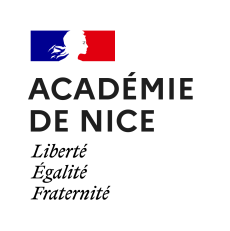 Apports et plus value de l’usage du numérique pour apprendre et enseigner
Les travaux de recherche montrent que le recours au numérique n’a pas automatiquement un effet positif sur les apprentissages des élèves. Il peut, en revanche, faciliter certaines approches pédagogiques, voire rendre possibles certaines activités qui favorisent un apprentissage. La revue de la littérature scientifique menée par le Cnesco – inédite par son ampleur – montre que les apports du numérique dépendent des disciplines scolaires et des fonctions pédagogiques mises en œuvre. (2)
Il est proposé aux TraAMistes d’exprimer leur ressenti concernant les apports du numérique dans le contexte particulier de leur expérimentation. Dans la slide suivante, ils se positionnent par rapport aux fonctions pédagogiques qu’ils ont mobilisées parmi celles identifiées dans le rapport du CNESCO. La possibilité leur est offerte d’indiquer une fonction pédagogique qui ne figurerait pas dans le-dit rapport.
__________________
(2) Tricot, A., & Chesné, J. F. (2020). Numérique et apprentissages scolaires: rapport de synthèse (Doctoral dissertation, Centre national d’étude des systèmes scolaires (Cnesco); Conservatoire national des arts et métiers (Cnam)). En ligne consulté le 29 avril 2024 https://cnam.hal.science/hal-03234523/document
[Speaker Notes: Numerique_Dossier_de_synthese_du_Cnesco.pdf]
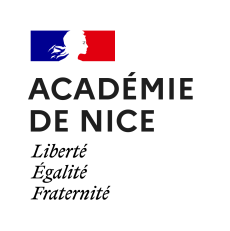 Apports de l’usage (fort*) du numérique pour apprendre et enseigner
[Speaker Notes: Numerique_Dossier_de_synthese_du_Cnesco.pdf]
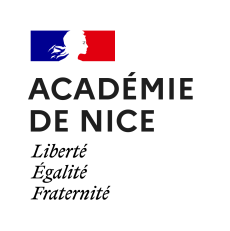 Apports de l’usage (fort*) du numérique pour apprendre et enseigner
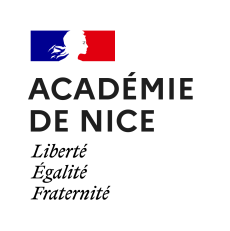 Apports de l’usage (fort*) du numérique pour apprendre et enseigner